Муниципальное бюджетное общеобразовательное учреждение
«Школа-интернат № 4 для обучающихся с ограниченными возможностями здоровья» г.Перми
«ШАГИ К УСПЕХУ» Практико-ориентированныйсоциально-педагогический проект
Расскажи – и я забуду,
 покажи – и я запомню,
 прикоснусь – и я пойму
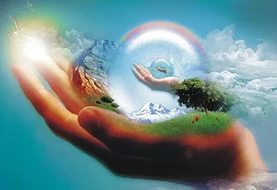 Это проект интеграции ребят во взрослую профессиональную жизнь, способ получить максимум информации и знаний о профессиях и о себе в ней, это открытие  профпространства возможностей жизни и вариантов выбора пути.
Проблема
Недостаточность социального опыта в профессиональном самоопределении обучающихся в связи с особенностями психофизического состояния
Проблемы коммуникации
Цель
Создать условия для развития возможностей обучающихся получать знания и практический опыт в социальной и трудовой деятельности
Участники проекта
1.Обучающиеся, воспитанники с ОВЗ

2. Работники школы-интерната 

3. Родители, старшие братья и сестры, бабушки и дедушки воспитанников

4. Социальные партнеры
Основные проектные линии
«Калейдоскоп профессии» (1-4 классы)
«Узелки на память» (5-8 классы)
«Шаг в профессию» (9-10 классы)
«Калейдоскоп профессий»Цель: познакомить учащихся с миром профессий, через развитие познавательных интересов и творческих способностей сформировать у обучающихся положительное отношение к труду и людям рабочих профессий через практико-ориентированное взаимодействие всех участников образовательного процесса
За  4 года учащиеся получат возможность узнать о более 60-ти профессиях, примут участие в 16 творческих мастерских.
Формы взаимодействия
Классные часы, экскурсии, выступления родителей, творческие мини проекты, платные услуги  ЛДО
«Узелки на память» (5-8 классы)

Цель: Создать условия для развития деловых качеств, освоения новых социальных ролей
За  4 года учащиеся получат возможность:

 узнать о более 40 профессиях;
 получат возможность узнать о своих психологических ,  возможность реализовать данные знания при дальнейшем выборе профессии 100% учащихся 5-8 классов
 возможность принять участие в деятельности  волонтерского движения, работающих по 4-5 направлений (в зависимости от своих возможностей разновозрастные) – 100% учащихся;
  12 чел. получат навыки коммуникации в различных ситуациях;
 13 человек получат теоретические знания о психологии кризисного поведения и приобретут практические навыки регулирования конфликтов в среде сверстников
«Шаг в профессию»
Цель– профессиональные пробы и погружение в профессию для  самоопределения в выборе будущей профессии! Это проектная линия пробы себя.

организация профессиональных проб участников  не менее 5-6 в год (по возможности проведение проб нашими выпускниками).
20 старшеклассников получат опыт участия в социально-значимом труде, приобретут первичные теоретические знания и практические навыки в профессиях вожатого, пожарника, музейного работника,  журналиста, редактора газеты, получат возможность под руководством наставников приобрести практический опыт работы в данных профессиях

Этапы вхождения в профессию:
Психологические тренинги
Профориентация тестирование
Профпробы
Погружение в профессию
Механизмы и формы реализации
Через социальное партнерство
Деятельность отряда «Школа вожатого» (10 чел.)
«Юный пожарник» (15 чел.)
Отряд волонтеров «Компромисс» (13 чел.)
Экологический отряд «Радуга»
Отряд волонтеров «Астра»
ЛДО «Город мастеров» (ребята из КСК)
Профпробы
КСК
Выпуск внутришкольной газеты «ШКИЧ» - 4 номера в год
Планируемые результаты
20 старшеклассников получат опыт участия в социально-значимом труде, приобретут первичные теоретические знания о профессиях вожатого, пожарника, музейного работника; получат возможность под руководством наставников приобрести практический опыт работы в данных профессиях
Получат возможность приобретения навыков оказания первой медицинской помощи
Получат возможность приобретения опыта сотрудничества и коммуникации в новой для них социальной  среде
Получат возможность приобретения практического опыта разрешения конфликтных ситуаций, основываясь на полученные теоретические знания примирительных технологий
Риски
Новое учреждение
Коммуникации детей с различными психофизическими возможностями